현대신학의 동향(통전적인 신학을 지향하며)
유장환 교수
1
I. 서론
건강한 영성? 건강한 목회? 건강한 신학?
☞ 통전성(integrity)
 

(몰트만) “만인신학자직”
2
II. 본론
1. 신학이란
   신학의 어원 theologia
   theologia : logos of theos 

신학은 “신의 학문”인가? “신에 관한 학문”인가? 전자는 신의 주체성과 신앙을 강조하게 되고 후자는 인간의 합리성과 이성을 강조하게 된다.
3
예) 
칼 바르트 : 
     “신학이란 divine logos에 대한
          human logos의 응답이다.”
폴 틸리히 : 
     “신학은 황홀한 이성에 의해서 받아들여
       져야만 하며 동시에 기술적인 이 성에
       의해서 기술되어야만 한다.”
신학은 주-객 통전적인 학문이다. 신학은 신의 학문이면서 동시에 신에 관한 학문이다.
4
2. 현대신학
  1) 현대신학의 정의
   (1) 신학사조 
        - “한스 큉『그리스도교 본질과 역사』”
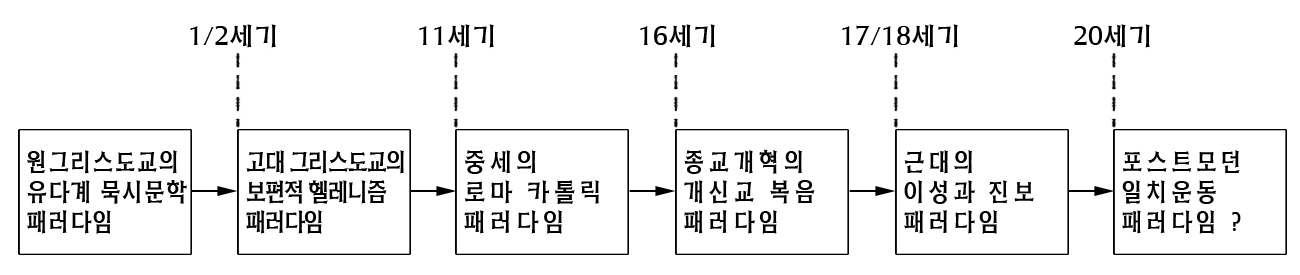 5
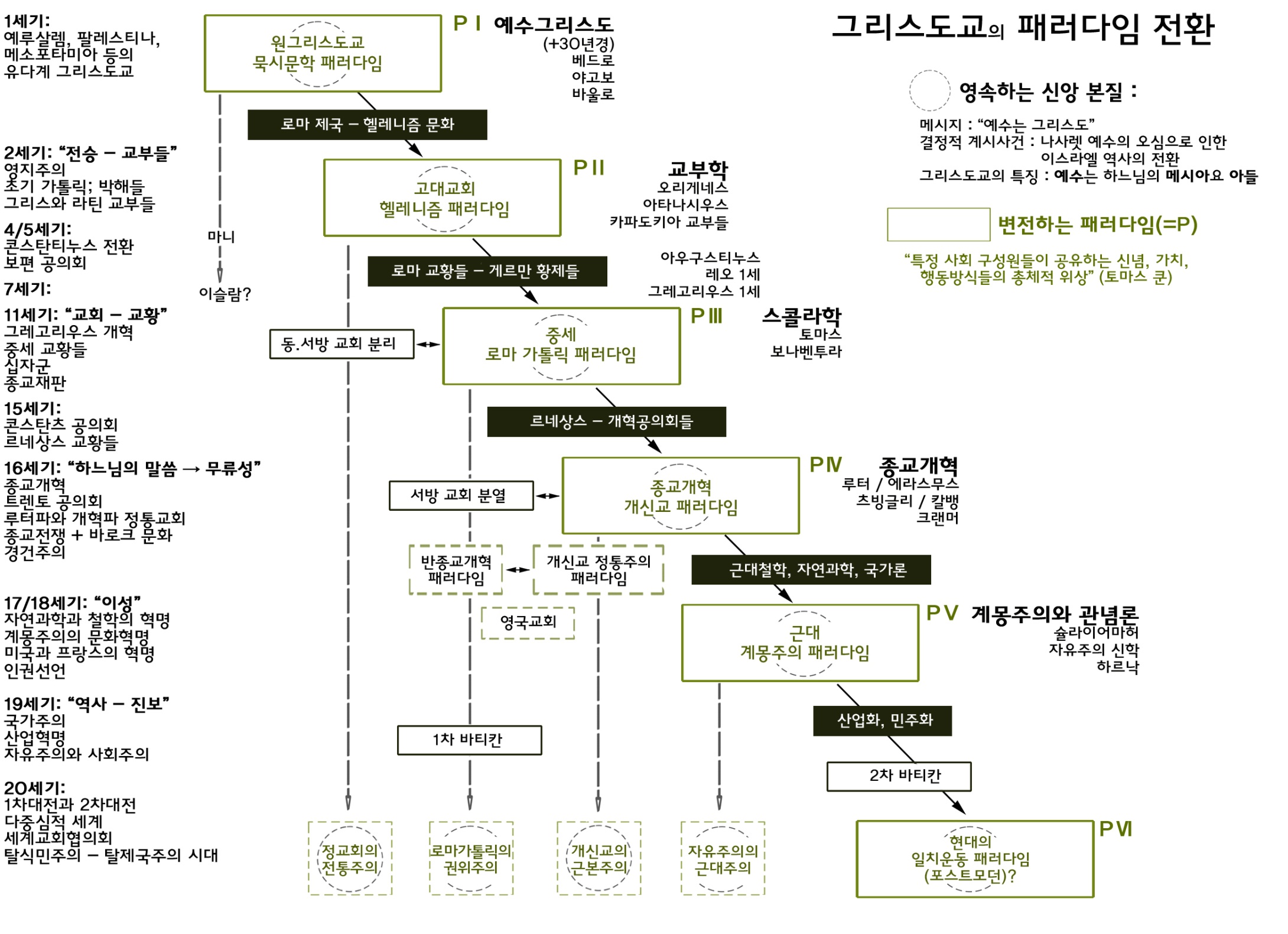 한스 큉『그리스도교 본질과 역사』
6
(2) 19-20세기 신학사조
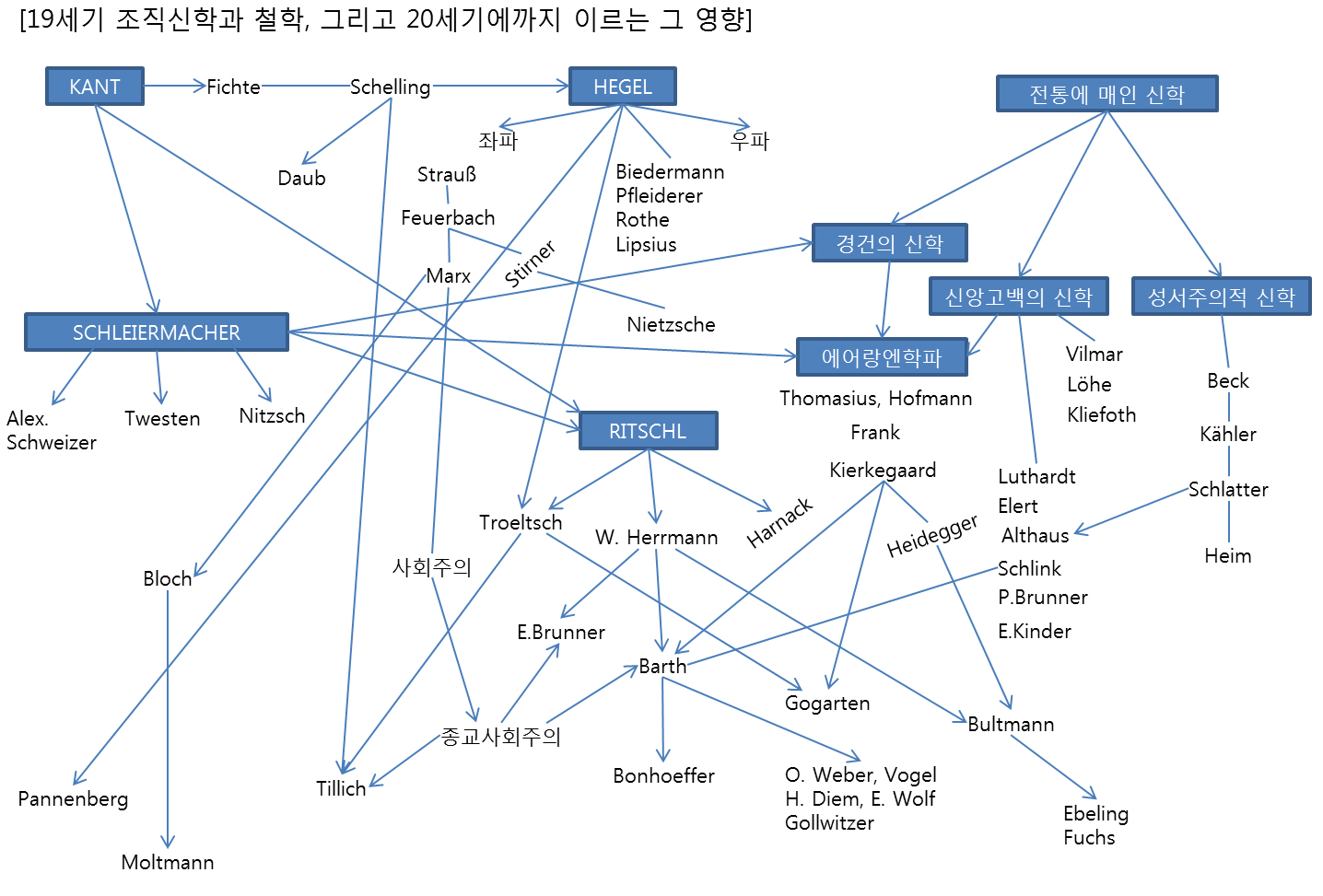 7
(3) 현대신학의 흐름

19세기
    슐라이어마허-- 리츨-- 하르낙—트뢸취

20세기
    바르트--브룬너-- 불트만--본회퍼--틸리히

21세기 
    몰트만 -- 판넨베르크
8
19세기 자유주의 신학 계보
9
Schleiermacher
*종교는 사변적 행위도 아니고 
 	    도덕적 행위도 아니고
	    우주에 대한 직관과 감정이다.
*종교는 절대의존의 감정이요
	    무한자의 직접지이다.
*신학은 절대의존의 감정, 신의식을 기술하는 것이다.

J.X : 신의식의 원형
θ : 절대의존의 감정의 원천

cf. 우주 : 하나면서 전체
나를 둘러싸고 있는 모든 사물과 사건의 모든 것

***신의식(감정) 하나님의 경험 
인간의 경험한계내에서 신학작업
10
Ritschl
*기독교는 θ나라 창건한 J.X 의 인격과 사역 위에 세워진 윤리적인 종교이다.

J.X : θ의 사랑의 계시 
θ : 윤리적인 왕국 


      영적인 중심                         윤리적인 중심
   (종교적인 중심)                   (도덕적인 중심)
J.X : θ - 人의 화해자
✞를 통한 구속자                    θ나라 = 이웃사랑


cf. 종교개혁 : 칭의는 화해에 의존한다.
              리츨 : 화해는 칭의에 의존한다.
*θ나라는 종말론적인 것이 아니라 윤리적인 것이다.
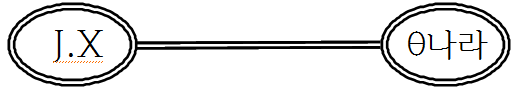 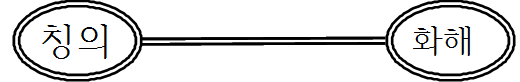 11
Harnack
* 기독교의 본질
-기독교의 본질은 예수에 관한 복음이 아니라 예수의 복음에서 발견된다.
예수의 말/ 예수에 관한 말 구별 시도
  →교리로부터의 해방
*교리사-복음의 헬라화 아닌가?/영지주의 극복
초대교회로 돌아가자
cf. 복음의 헬라화 (주지주의화)인가 
                                 or
     복음의 토착화인가 (틸리히)
12
Tröltsch
*종교사 - 그리스도교의 절대성과 종교사
i)종교적인 선험성 (religious apriori)
-인식의 선험성이 있듯이(칸트)
  종교는 종교적인 선험성에서 기원한다.
서양기독교의 절대성 비판
선교: 동서양종교의 상호교류 ➝ 종교다윈주의의 효시
ii)그리스도교회의 사회적인 가르침
-모든 교리는 사회적인 조건에 의존하고 있다.
(맑스적인 측면)
-이 사회적인 조건을 다루는 방법은 인간의 궁극적인 관심 또는 종교적인 확신이나 윤리적인 의미에 의해서 제약받는다. (막스 베버적인 측면)
13
20세기 변증법적 계시의 신학
	칼 바르트
	에밀 브룬너
	루돌프 불트만
	디트리히 본 회퍼
	폴 틸리히
14
1. 칼 바르트 
     1886-1968 하나님 말씀의 신학

교의학은 교회의 선포가 성서에 증언된 하나님의 계시와 일치하는가를 연구하는 학문이다.
(교회교의학)
15
2. 에밀 브룬너
      1889-1966 기독교적 자연신학

진정한 자연신학으로 되돌아가는 길을 찾는 것이 우리 신학세대들의 임무이다. 자연신학의 오용도 문제고 거부도 문제다. 자연계시는 성서의 도움으로 명확해지며 완성된다. 
(자연과 은혜)
16
3. 루돌프 불트만 
      1884-1976 실존론적 신학

신학의 과제는 신화론적인 윤곽을 그 안에 들어 있는 진리로부터 벗겨 버리는 것이다.
여기서 신화는 우주론적이 아니라 인간학적으로-실존론적으로 해석되어야 한다.
기독교 선포를 비신화화하는 것이 신학의 과제이다. 
(성서의 실존론적 이해)
17
4. 디트리히 본 회퍼
      1906-1945 세속화신학

기독교 복음은 본래 종교라는 한 특수한 영역을 위한 것이 아니라 하나님이 지으신 온 세상을 위한 것이다. 그러므로 기독교의 모든 종교적 내용은 비종교적으로 세상적으로 해석되어야만 한다. 우리는 어떻게 세상적으로 하나님에 관하여 말할 수 있을까? 우리는 하나님없이 하나님 앞에서 하나님과 함께 살아야만 한다. 
(옥중서간)
18
5. 폴 틸리히
      1986-1965 문화신학

신학의 근본과제는 기독교의 메시지의 진리를 진술하는 일과 이 진리를 모든 새로운 세대를 위해서 해석하는 일이다. (조직신학)
19
21세기 역사종말론적 신학
	위르겐 몰트만
	볼프하르트 판넨베르크
20
1. 위르겐 몰트만 
     1926- 희망의 신학

기독교는 단순히 후기에서 뿐만 아니라 처음부터 끝까지 종말론이며 희망이다. 신학이 어떻게 희망에서 시작하고 종말론적 빛에서 테마들을 고찰할 수 있을까?
(희망의 신학)
21
2. 볼프하르트 판넨베르크 
      1928- 보편사 신학

신학은 철저히 하나의 보편적인 학문이 되어야만 한다. 역사는 기독교 신학의 가장 포괄적인 지평이다. 
(역사로서의 계시)
22
2) 조직신학의 다차원적인 통일성
  1. 인간학적인 차원(슐라아어마허) 
  2. 계시신학적인 차원(바르트)
  3. 실존론적인 차원(불트만/틸리히) 
  4. 종말론적인 차원(몰트만/판넨베르크)
23
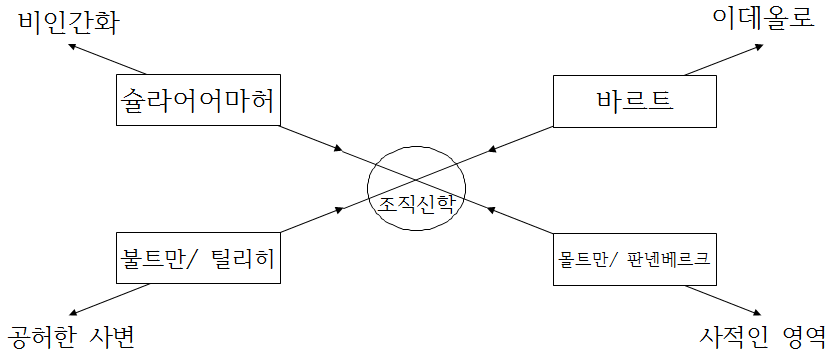 24
III. 나오는 말
신학의 개념과 신학의 기능과
 조직신학의 본질의 핵심 
         = “통전성”(integrity)
25
ex) 웨슬리 신학의 통전성 
= “웨슬리 신학의 사중규범”(the Wesleyan quadrilateral)
       (성경, 이성, 전통, 경험)
“기독교대한감리회는 진정한 기독교회, 진정한 감리교회, 진정한 한국교회가 되기 위하여 기독교 신앙의 핵심이 성경에 계시되었고, 전통에 의해 조명되고, 개인적 경험에 의해 살아 움직이게 되며, 이성에 의해 확인된다는 웨슬리의 유산을 계승하여 복음이 한국문화에 뿌리 내려 열매 맺게 하는 신학을 수립해야 할 것이다.(기독교대한감리회 교리와 장정 ⟦48⟧조)”
                                                        =유아용모빌
26
결국, 건강한 신학과 건강한 목회와 건강한 영성은 통전성에 달려있다. 신학의 미래도 통전성에 달려있다. 신학의 영원한 적인 이분법이 아니라 통전성만이 ‘모든 것에 모든 것 되시는 하나님’에게 상응하는 풍성한 신학의 미래를 열어줄 수 있을 것이다.
27
“성례전적인 교회는 예언자적인 교회가 되어야만 하고 예언자적인 교회는 성례전적인 교회가 되어야만 한다.”    (폴 틸리히)
28
최근의 신학 
  1. 삼위일체적 십자가의 신학
       삼위일체적 통전적 신학(사랑의 신학)
    “창조” “화해” “구원” 
 
  2. 생태학적 신학 
       전일적 생명(온생명의 신학) 
       모든 생명의 창조와 화해와 구원
29
생태학적 신학의 성서적 근거

(1) 창세기 1장 31절
   31. 하나님이 지으신 그 모든 것을
         보시니 보시기에 심히 좋았더라
(2) 로마서 8장 21 - 22절
   21. 그 바라는 것은 피조물도 썩어짐의
     종 노릇 한데서 해방되어 하나님의
     자녀들의 영광의 자유에 이르는 것이니라
30
(3) 골로새서 1장 20절
    20. 그의 십자가의 피로 화평을 이루사 만물
       곧 땅에 있는 것들이나 하늘에 있는 것들이
       그로 말미암아 자기와 화목하게 되기를
       기뻐하심이라

(4) 요한계시록 21장 1절, 5절
   1. 또 내가 새 하늘과 새 땅을 보니 처음 하늘과
      처음 땅이 없어졌고 바다도 다시 있지 않더라
      * 이사야 11장 6절 - 9절
   6. 그 때에 이리가 어린 양과 함께 살며 표범이
      어린 염소와 함께 누우며 송아지와 어린 사자와
      살진 짐승이 함께 있어 어린 아이에게 끌리며
31